PENGOLAHAN SINYAL DIGITAL(PSD)
Analisis Respon Frekuensi Sistem (Filter)
Pengampu Matakuliah
Anggunmeka (AGL)
Ruangan: N203
Email: anggunmeka@gmail.com 
No HP: 081221691337
Ratna Astuti Nugrahaeni (NGE)
Ruangan: N208
Email: ratnaan@gmail.com 
No HP: 082119753906
Prodi S1-Sistem Komputer
Aturan Perkuliahan
Keterlambatan kehadiran maksimal 15 menit setelah kehadiran dosen.
Keterlambatan pengumpulan tugas akan mengurangi nilai tugas.
Bobot penilaian:
Tugas 20%, Kuis 15%
UTS 30%, UAS 35%
Respon Frekuensi Sistem (Filter)
Respon Frekuensi Sistem (Filter)
Respon frekuensi adalah respon sistem terhadap input sinyal sinusoidal.
Kita dapat mengetahui bentuk respon frekuensi menggunakan analisis pole dan zero dari fungsi transfer sistem.
Analisis Grafik Respon Frekuensi
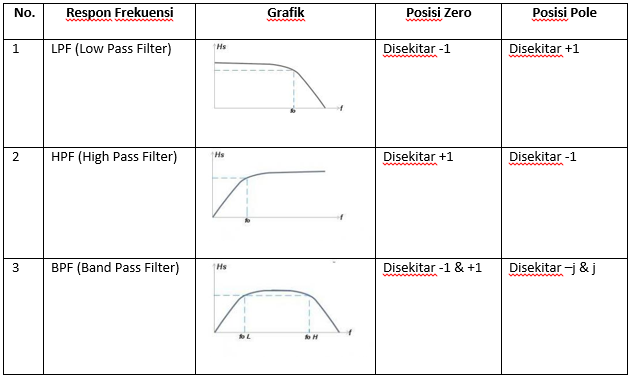 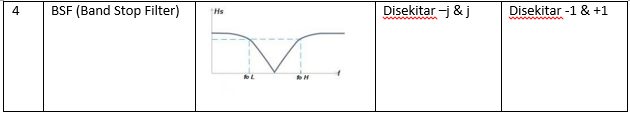 Contoh 1
Contoh 1 (Solusi)
Contoh 2
Tentukan bentuk respon frekuensi dari struktur realisasi sistem di bawah ini
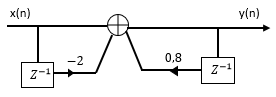 Contoh 2 (Solusi)
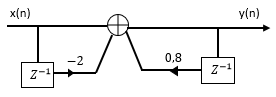 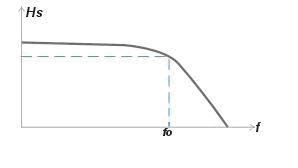 Tugas
Perhatikan struktur realisasi sistem di bawah ini




Tentukan Fungsi Transfer!
Tentukan pole dan zero! Apakah sistem stabil?
Tentukan bentuk grafik respon frekuensi berdasarkan analisis pole dan zeronya! Gambarkan!
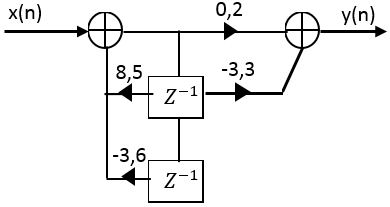